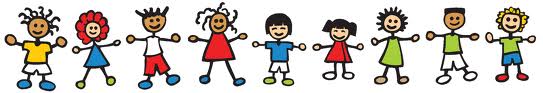 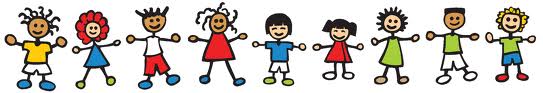 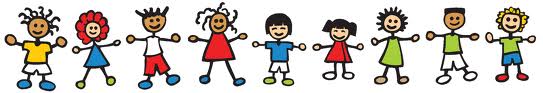 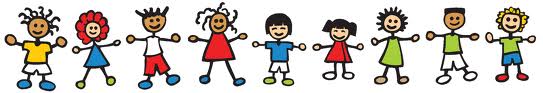 Diagnóstico e intervención socioeducativa
Créditos: 4,5
Horas Clase a la semana: 4
Trayecto formativo: psicopedagógico
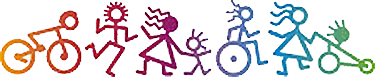 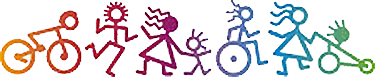 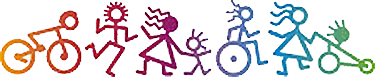 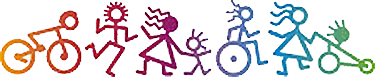 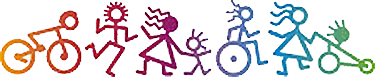 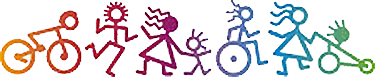 CURSO / ASIGNATURA CONSECUENTE
Atención educativa para la inclusión
    
CURSO / ASIGNATURA ANTECEDENTE
 Atención a la diversidad
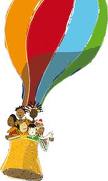 Docentes responsables del curso:


Martha Gabriela Ávila Camacho
Alejandra Isabel Cárdenas González
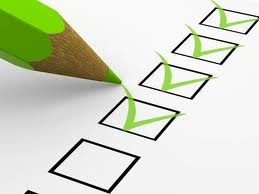 Propósitos del curso:
Desarrollar en los futuros docentes una serie de competencias orientadas al diagnóstico e intervención socioeducativa en escenarios educativos de educación básica que les permitan generar proyectos orientados a la promoción del desarrollo y el bienestar de los educandos, de la comunidad educativa y de los grupos de referencia a los que pertenecen.
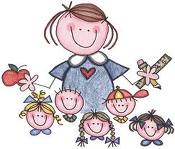 Propósitos del curso:
Desarrollar en los estudiantes de educación normal la capacidad de reflexión crítica, en y sobre su propia práctica profesional, que permita el análisis de los fenómenos educativos a los que se enfrentan en determinados contextos y posibilite la construcción de alternativas de intervención apropiadas.
Propósitos del curso:
Promover en los estudiantes el uso de marcos de referencia que los lleven a Identificar ámbitos de problemática y líneas de intervención prioritarias en la educación básica susceptibles de ser atendidas por los docentes de este nivel educativo, propiciando asimismo la conformación de comunidades de indagación e intervención tanto en las escuelas normales como en los escenarios de educación básica.
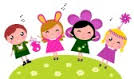 Competencias profesionales:
Interviene de manera colaborativa con la comunidad escolar, padres de familia, autoridades y docentes, en la toma de decisiones y en el desarrollo de alternativas de solución a problemáticas socioeducativas.
Diseña proyectos de trabajo para vincular las necesidades del entorno y la institución con base en un diagnóstico.
Evalúa los avances de los procesos de intervención e informa a la comunidad de los resultados.
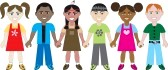 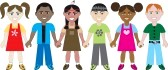 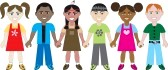 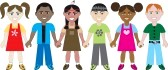 Competencias del curso:
Competencia general:
Genera proyectos autogestivos y colaborativos de intervención socioeducativa dirigidos a la comunidad escolar o en ámbitos relacionados, que inciden en la atención de necesidades y problemáticas relevantes y prioritarias para los participantes, siendo capaz de reflexionar críticamente respecto a los efectos de sus decisiones y acciones sobre los otros (educandos, docentes, padres, comunidad, etc.).
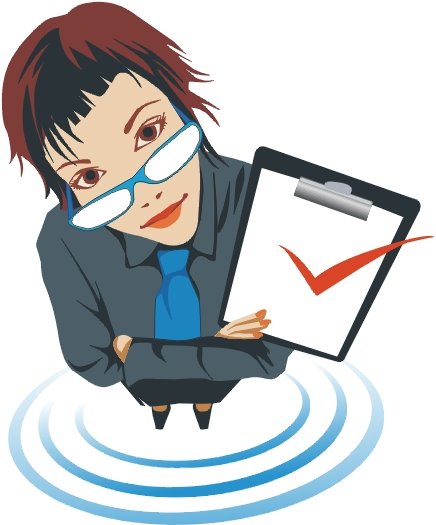 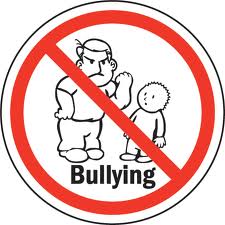 Competencias del curso:
Competencias específicas:
En el marco de contextos sociales específicos analiza las causas y factores que llevan al surgimiento de posibles problemáticas socioculturales, indagando y reconociendo, desde una postura ético‐reflexiva, el uso y utilidad de diversas perspectivas metodológicas o marcos de referencia para el estudio y desarrollo de programas de intervención socioeducativos.
Competencias del curso:
Competencias específicas:
Desde una postura profesional y ético‐reflexiva y bajo un marco metodológico específico, diseña un programa de promoción vinculado con alguna de las problemáticas socioeducativas presentes en la comunidad y orientado a su mejora y al desarrollo y el bienestar de los educandos, de la comunidad educativa y de los grupos de referencia a los que pertenecen.
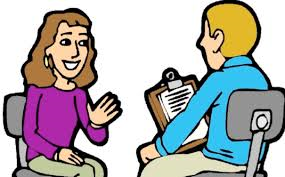 Competencias del curso:
Competencias específicas:
Gestiona y comprende los procesos de organización y gestión de proyectos y servicios socioeducativos, que se desarrollan al llevar a cabo, en campo, el programa socioeducativo diseñado.

Analiza y contrasta las acciones, procedimientos, técnicas sociopedagógicas, y recursos sociales, institucionales, personales y materiales, considerados en la propuesta y los disponibles al llevar a cabo el programa socioeducativo.
Unidad de aprendizaje 1:
¿Intervenir para remediar o para facultar al otro? 
Los paradigmas de intervención socioeducativa”
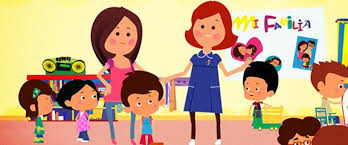 Recursos a movilizar
Recursos a movilizar
Unidad de aprendizaje 2:
“Acción docente e intervención socioeducativa: Diagnóstico, diseño y evaluación de programas”
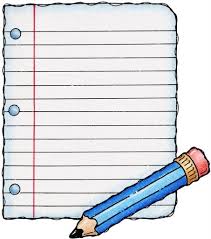 Recursos a movilizar
Unidad de aprendizaje 3:
“Desarrollo de un programa de intervención socioeducativa en un escenario de educación básica”
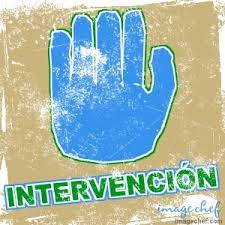 Recursos a movilizar
CRITERIOS DE EVALUACIÓN
Observación y práctica
Investigación y documentación
Participación asertiva
Tareas y trabajos escritos
Examen
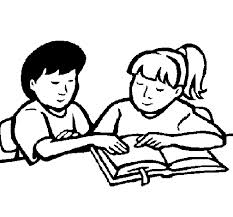 Acuerdo interno del aula
Respeto: compañeras, maestra, opiniones, diversidad de pensamientos, libertad de expresión
Actividades terminadas en clase
Evitar uso de celular
Laptop solo cuando el curso lo requiera
No comida
Traer los materiales necesarios para la clase
Lectura previa
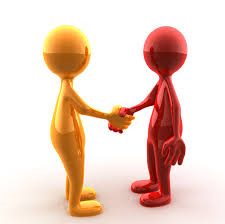